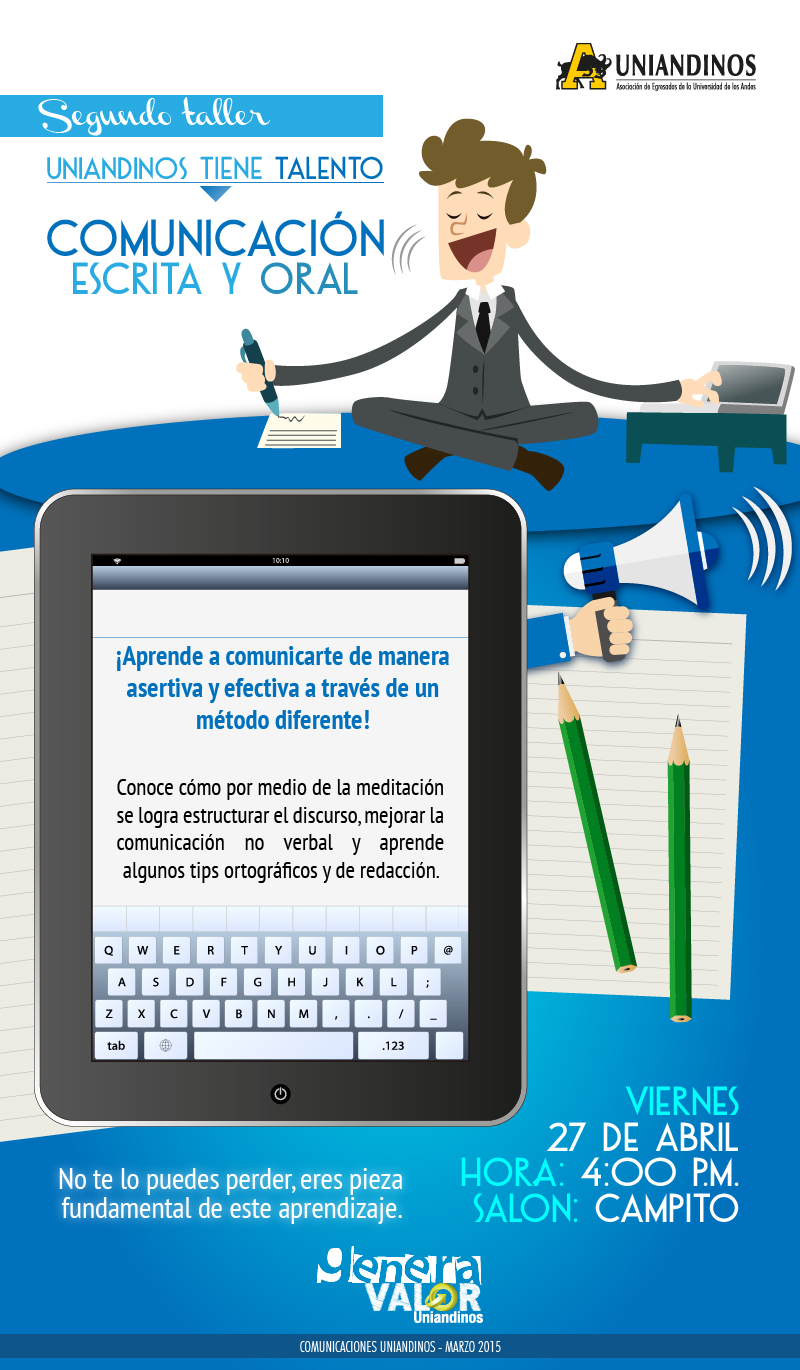 B
I
E
N
V
E
N
I
D
O
S
MEDITACIÓN PARTE I
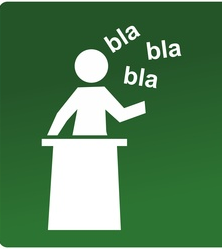 Situación Estresante
EMOCIONES PENSAMIENTOS
(+) (-)
Filtro Afectivo
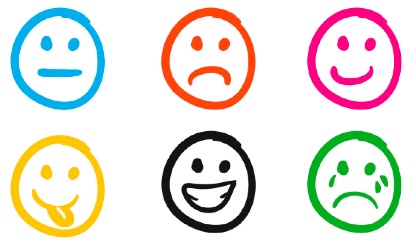 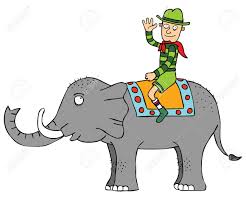 Emociones durante el día
Percepción y Toma de Conciencia
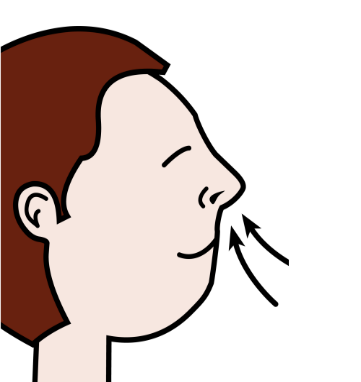 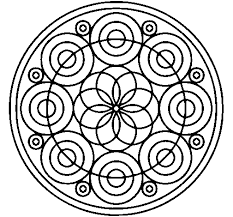 Beneficios Respiración
Meditación
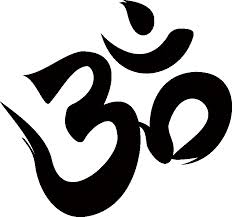 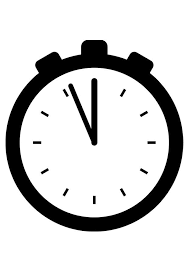 Beneficios Meditación
1 minuto
“El minuto portátil”
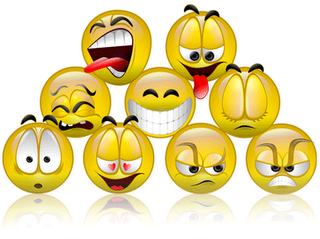 Comunicación no verbal
Realizó: Irma Yenny Rojas Jovel
Lo más importante de la comunicación 
	es escuchar lo que no se dice. 

					Peter Drucker
Realizó: Irma Yenny Rojas Jovel
¿Cómo se identifica?
MOVIMIENTOS
Gestos
Miradas
Tono de voz
Postura corporal
Realizó: Irma Yenny Rojas Jovel
Factores Asociados 
(kinesia, paralingüística y proxémica)
Realizó: Irma Yenny Rojas Jovel
¿Para qué sirve?
Enfatizar la comunicación verbal
Expresar emociones
Reemplazar palabras
Apoyar la interpretación del mensaje
Realizó: Irma Yenny Rojas Jovel
No es solo lo que dices,
Es cómo lo dices
Realizó: Irma Yenny Rojas Jovel
COMUNICACIÓN ESCRITA
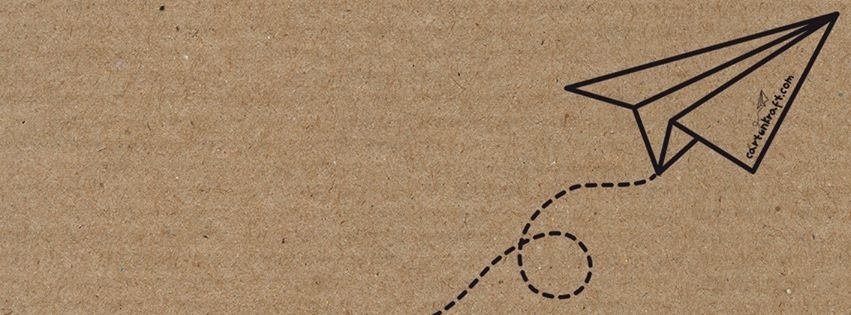 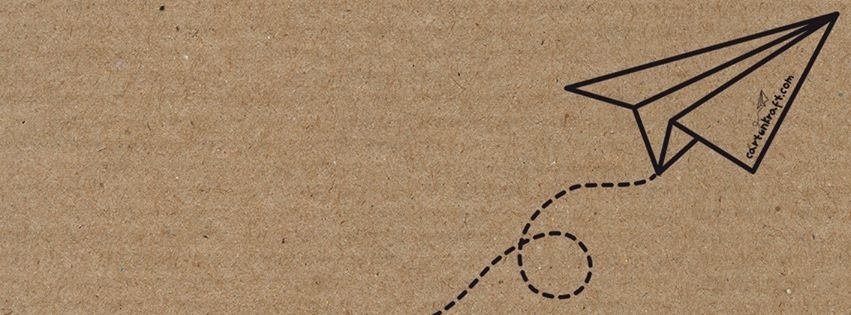 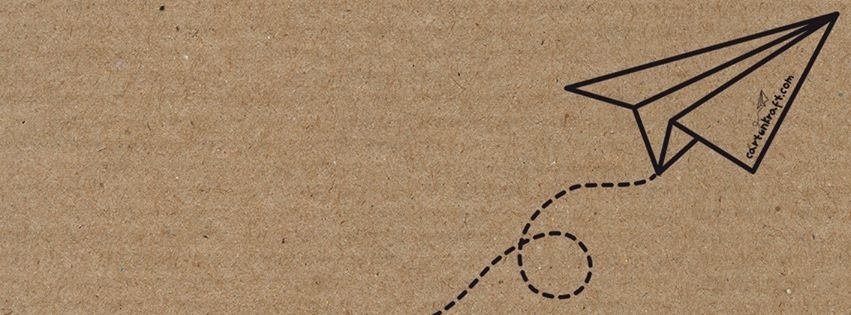 10
Consejos
de
redacción
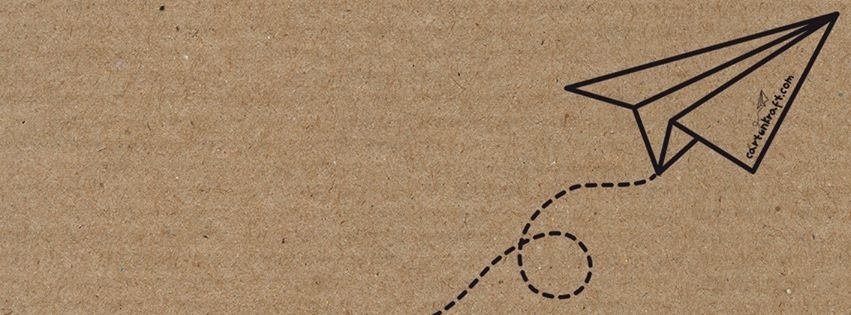 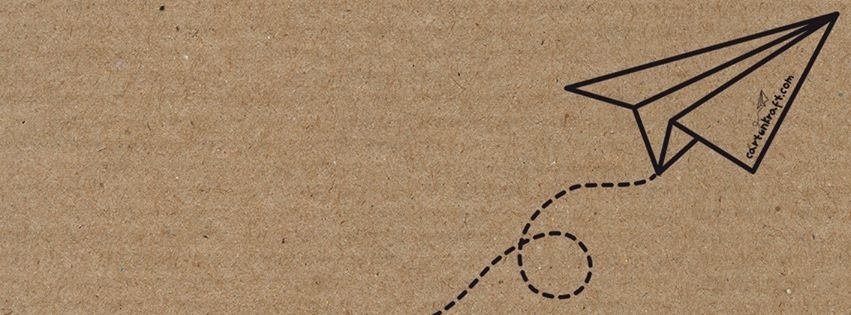 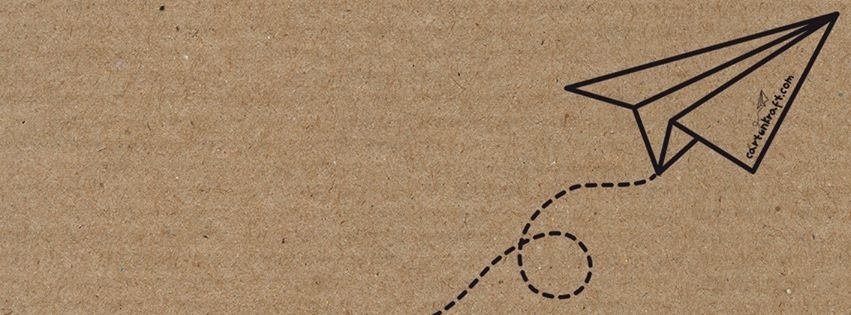 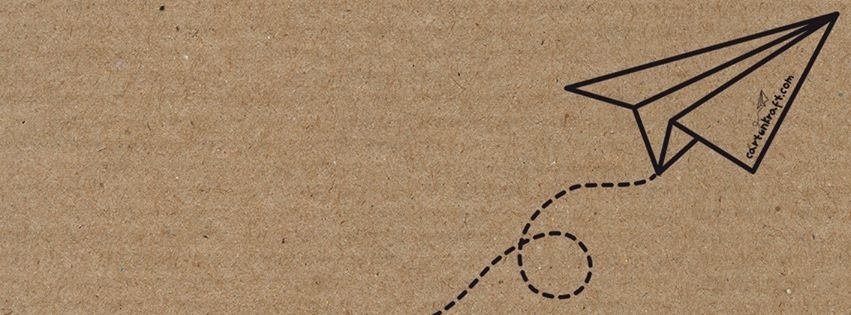 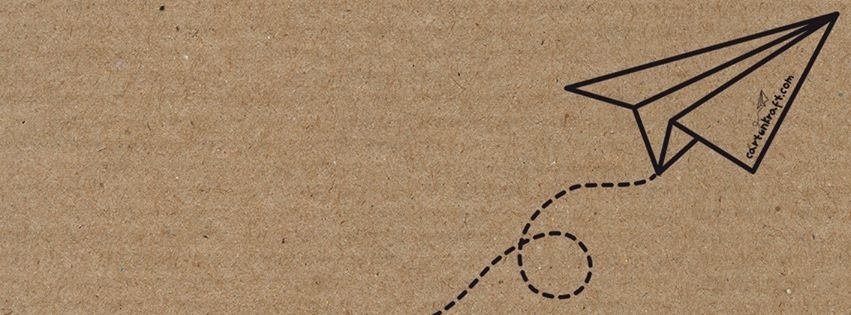 1
¿Sobre qué quieres escribir?
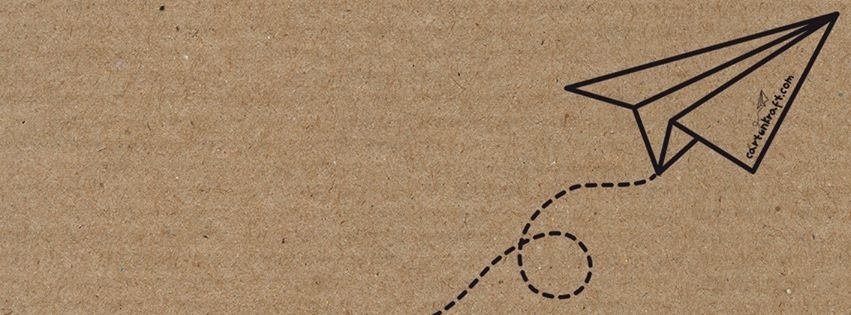 ¿Qué quiero decir?
 ¿Cuál es el argumento central de mi texto?
 ¿Para quién es mi texto?
 ¿Cómo lo quiero comunicar?
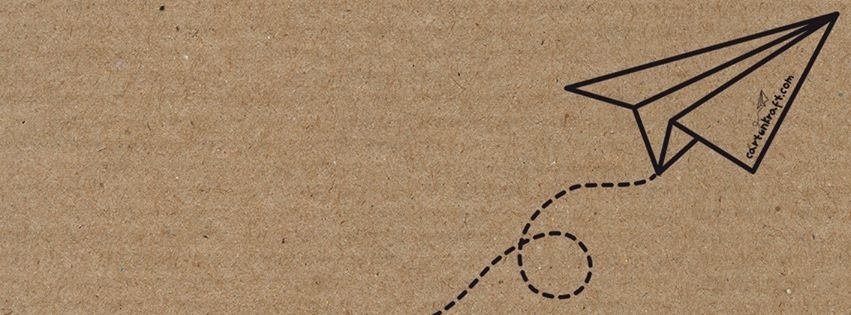 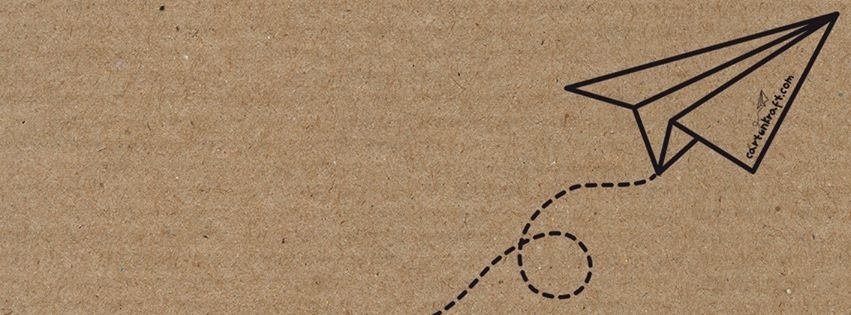 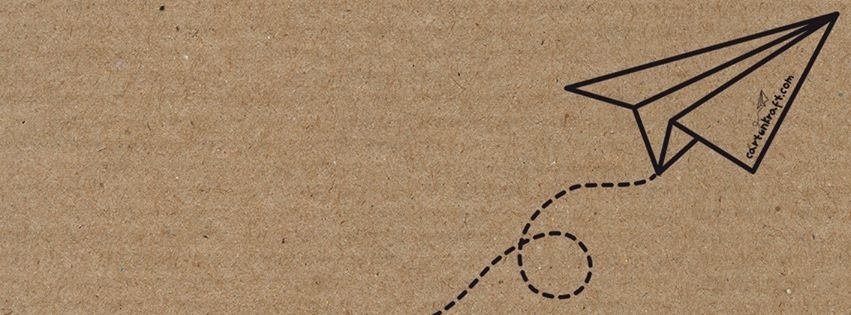 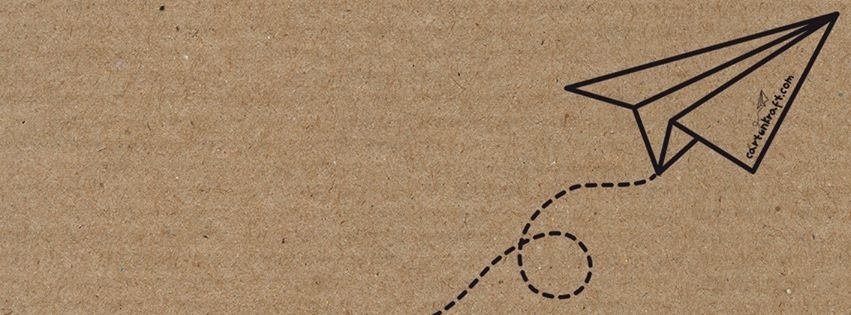 2
Usa los signos de puntuación
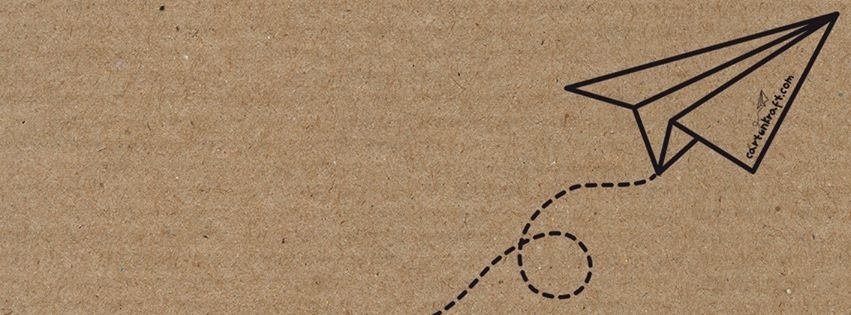 Ejemplos:
¡Vamos a comer niños!
¡Vamos a comer, niños!
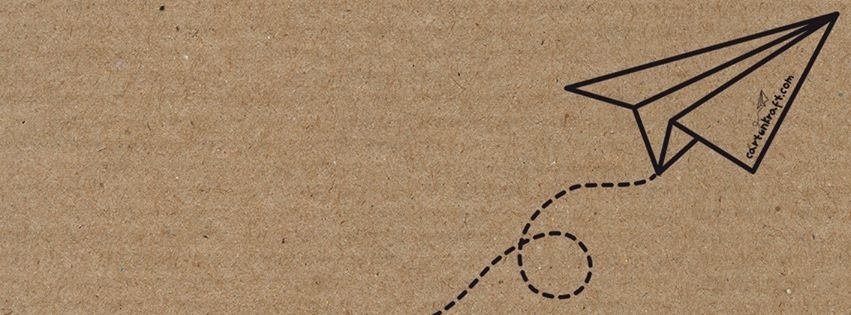 _ _ _ _ _ _ _ _ _ _ _ _ _ _ _ _ _ _ _ _ __ _ _ _ _ _ _ _ _ _ _ _ _ _ _ _ _ _ _ _ _
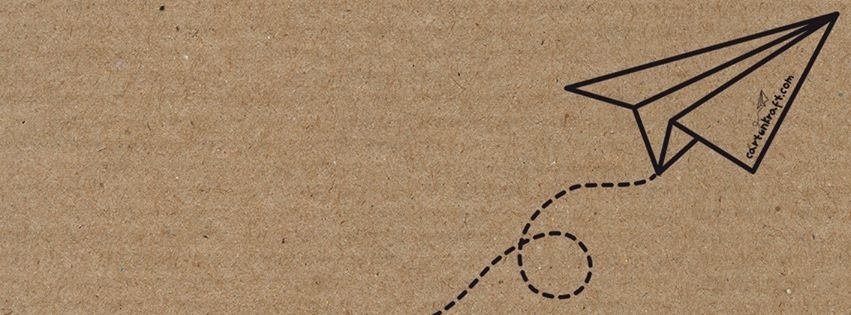 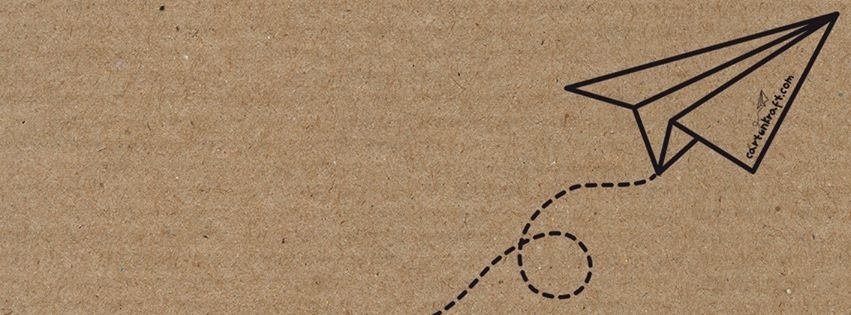 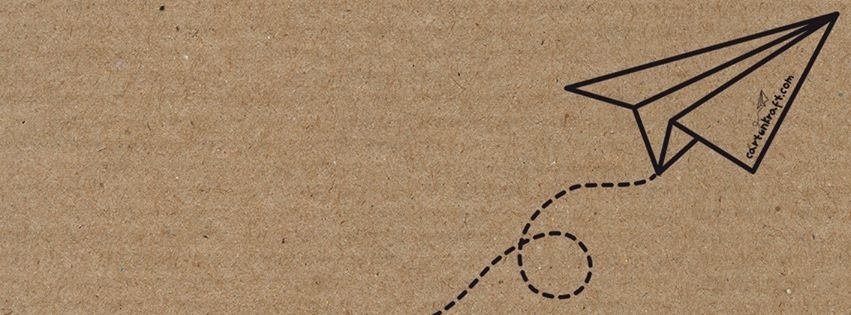 3
Menos es más
- Expresa tus ideas separadas en párrafos de forma clara y precisa.

- Evita frases eternas y puntuaciones complicadas.
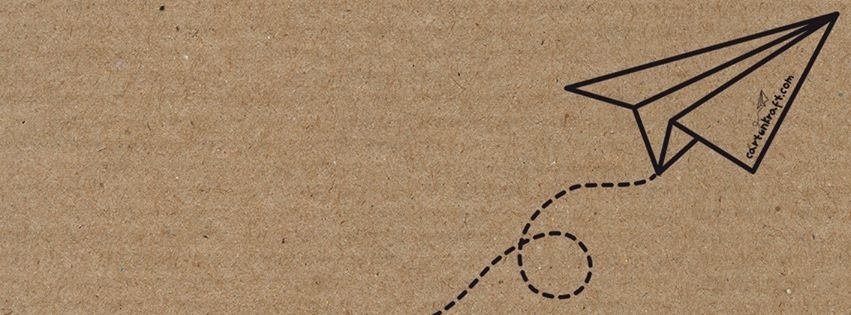 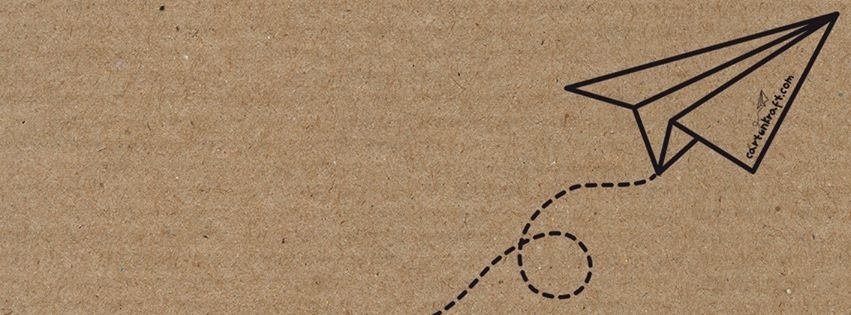 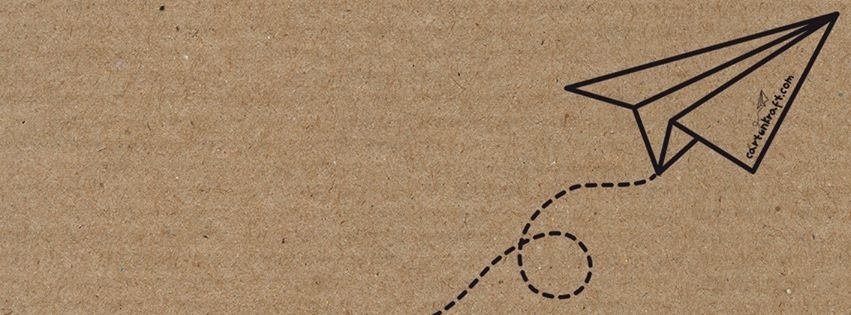 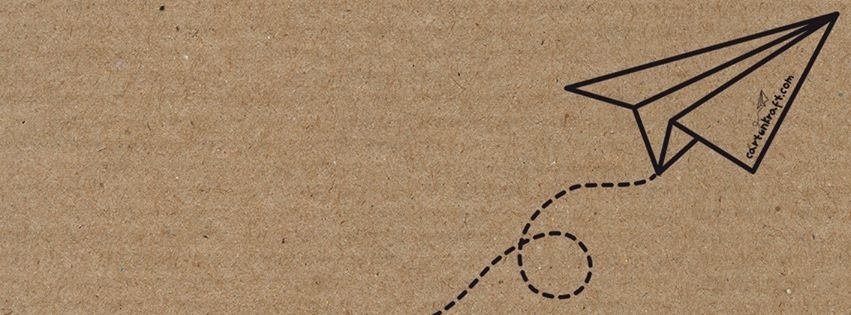 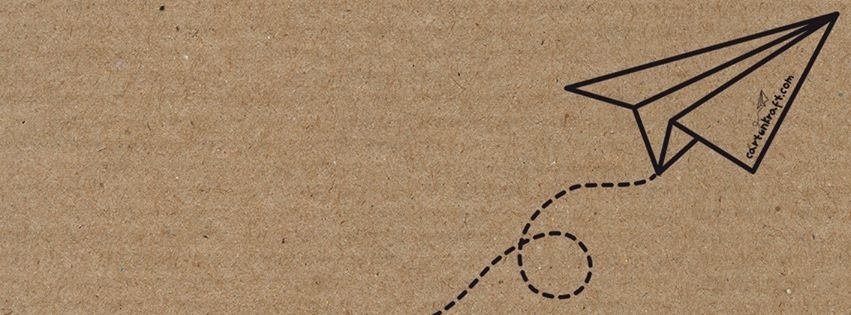 4
Todas las palabras significan algo
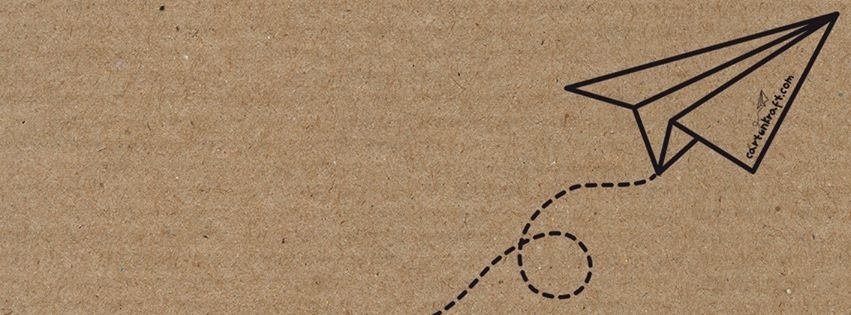 Ejemplos:
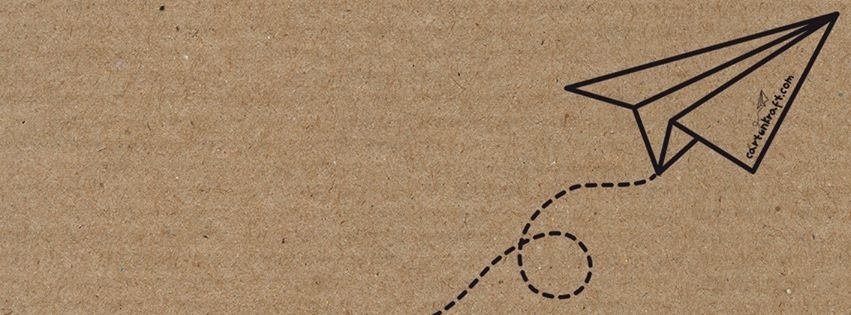 Incorrecto: Es necesario arreglar la cuestión de los equipos dañados.Correcto: Es necesario arreglar los equipos dañados.
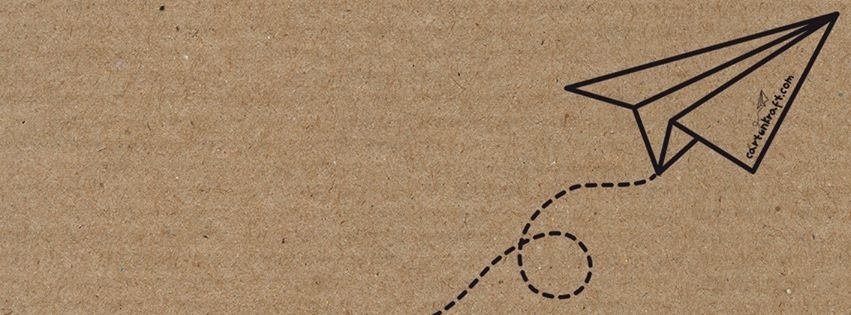 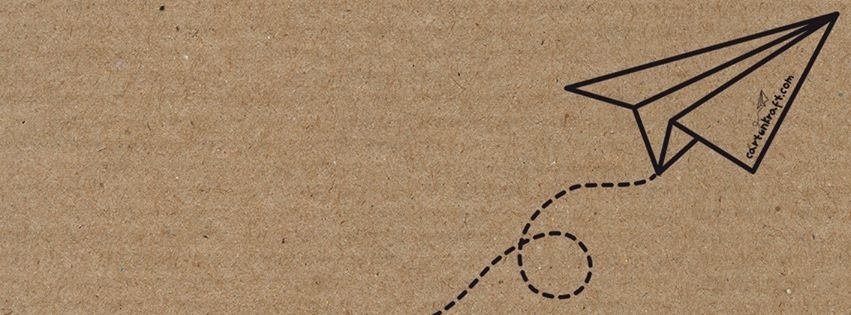 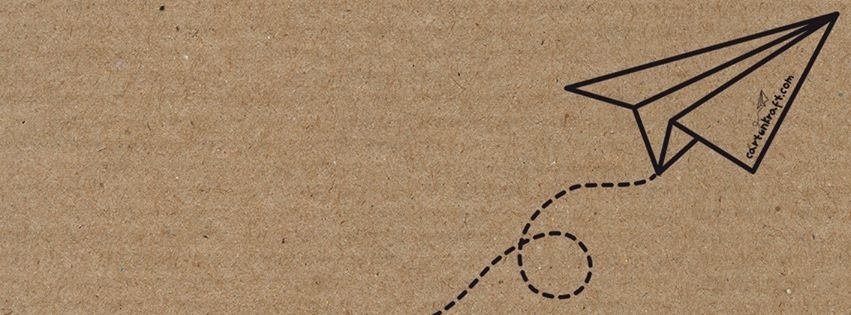 5
Estructura de texto
Título 
Introducción 
Desarrollo y cuerpo
Conclusión
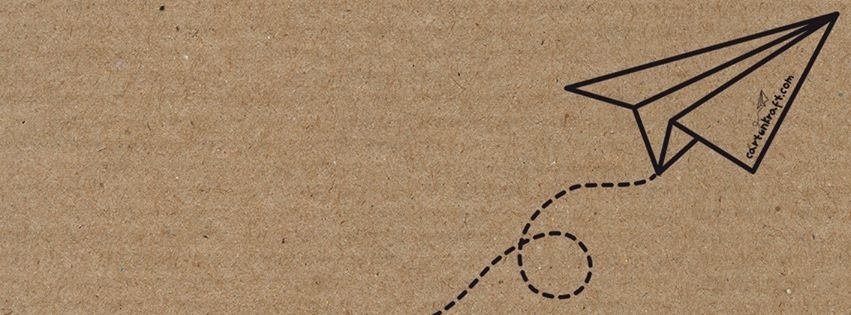 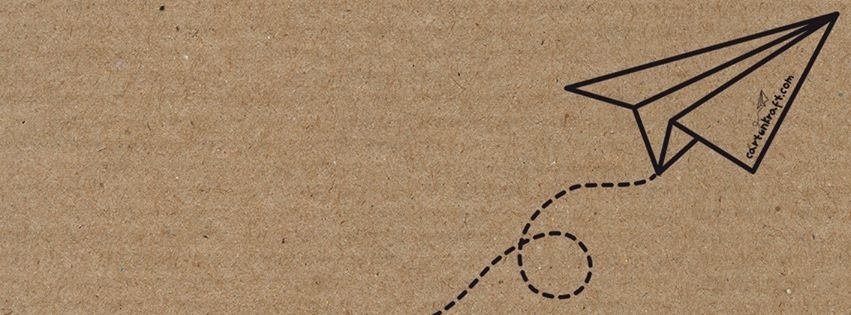 Título 
Inicio 
Nudo
Desenlace
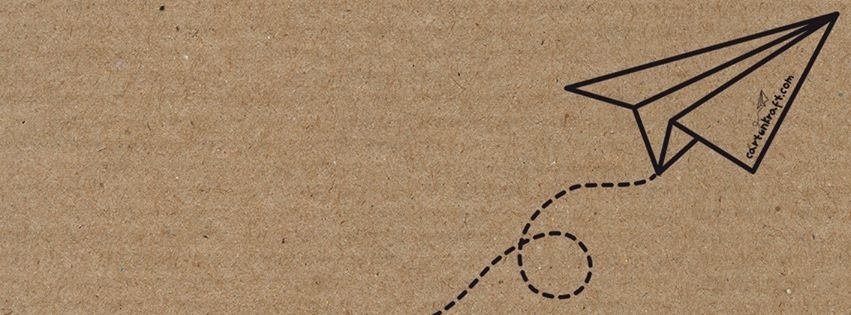 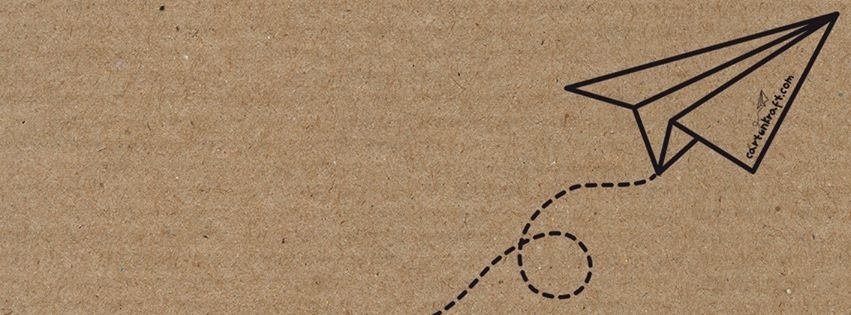 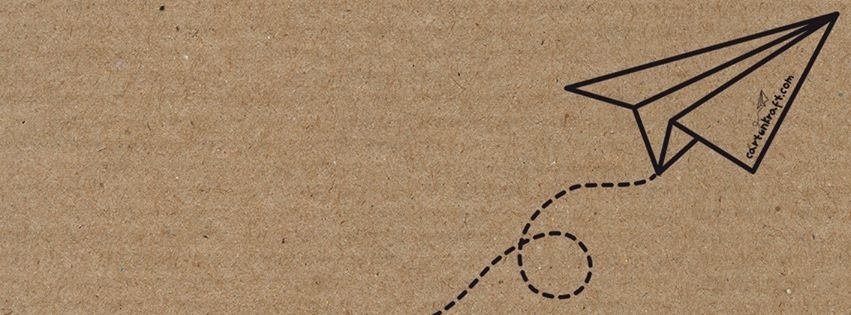 6
Gerundios
Verbos terminados en -ando,- iendo o- yendo. Se usa para describir dos acciones simultáneas. No se debe usar cuando la acción que describe es posterior al verbo principal de la oración.
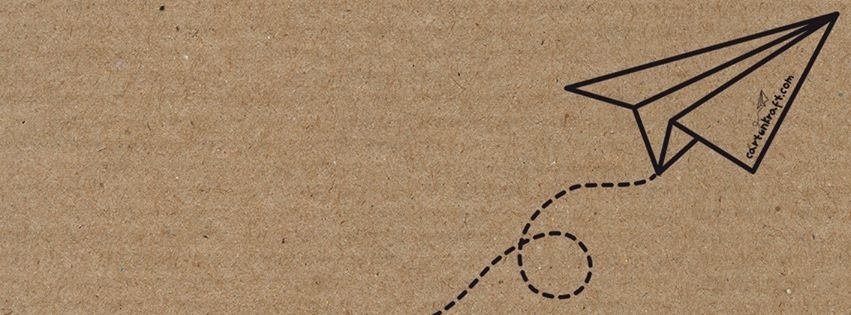 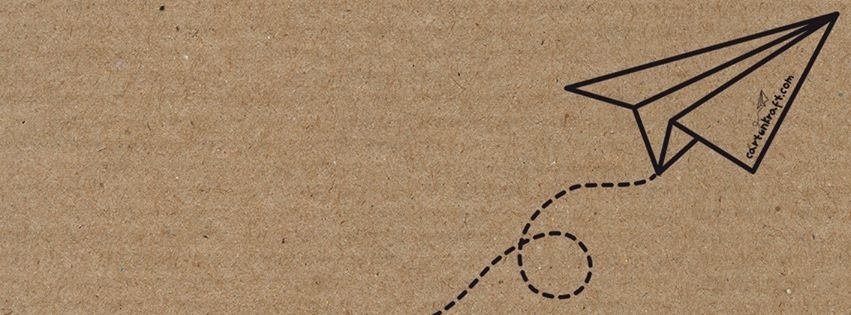 Ejemplos:
Incorrecto: El río se desbordó, inundando las casas del barrio
Correcto: 
El río se desbordó e inundó las casas del barrio

Estudió escuchando la radio
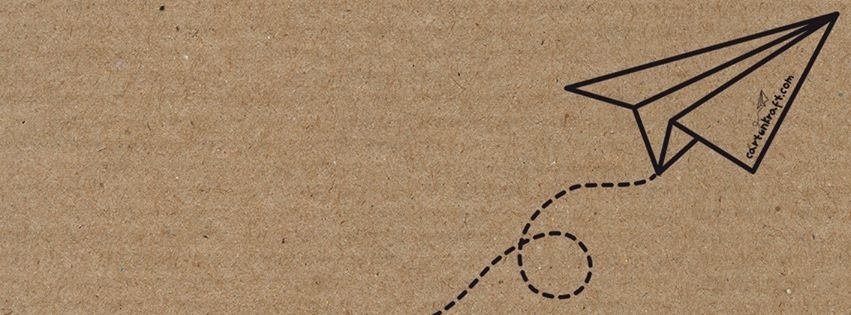 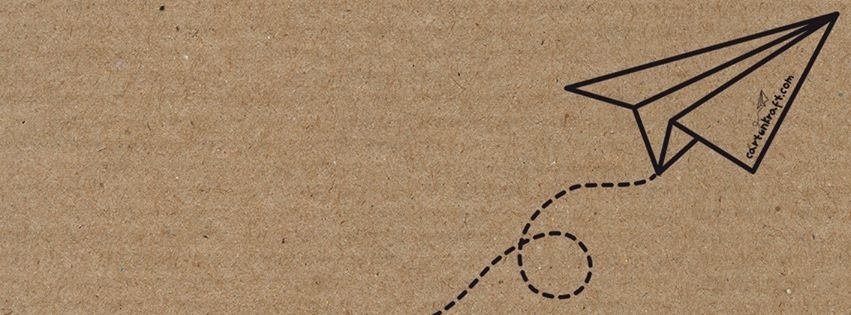 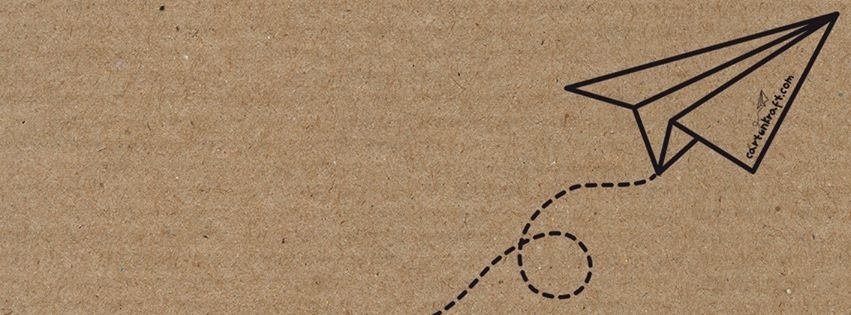 _ _ _ _ _ _ _ _ _ _ _ _ _ _ _ _ _ _ _ _ _ _ _ _ _ _ _ _ _ _
Para saber si un gerundio está empleado de forma correcta o incorrecta pregunte ‘¿cómo?’ al verbo. Si la respuesta la da el gerundio, está bien empleada. De lo contrario debe buscar una palabra que lo reemplace. Ejemplo: Empezó su discurso dando las gracias al juradoPregunta: ¿Cómo empezó el discurso?Respuesta: Dando las gracias al jurado
_ _ _ _ _ _ _ _ _ _ _ _ _ _ _ _ _ _ _ _ _ _ _ _ _ _ _ _ _ _
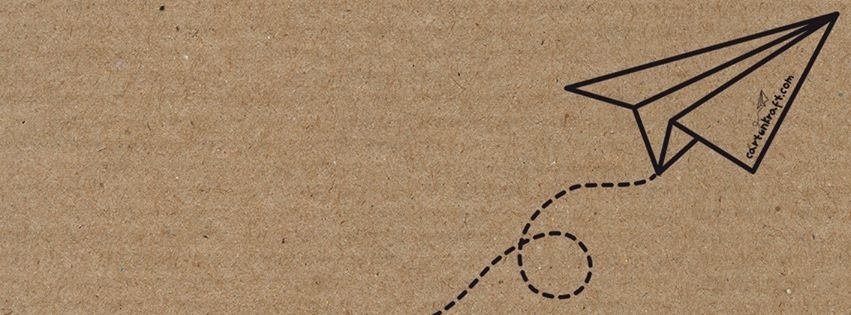 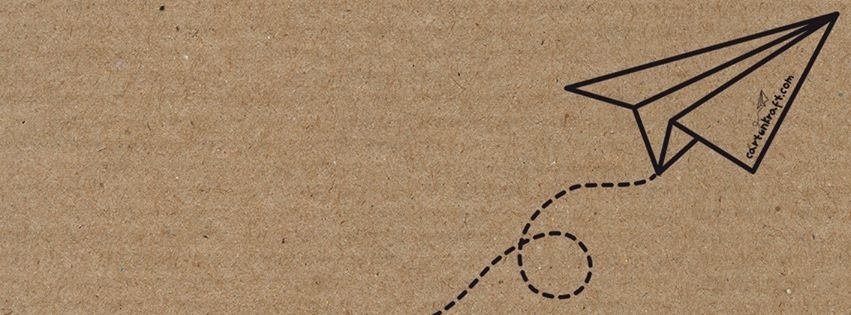 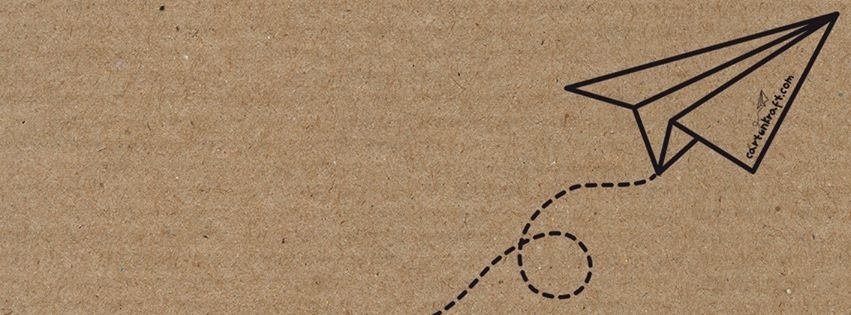 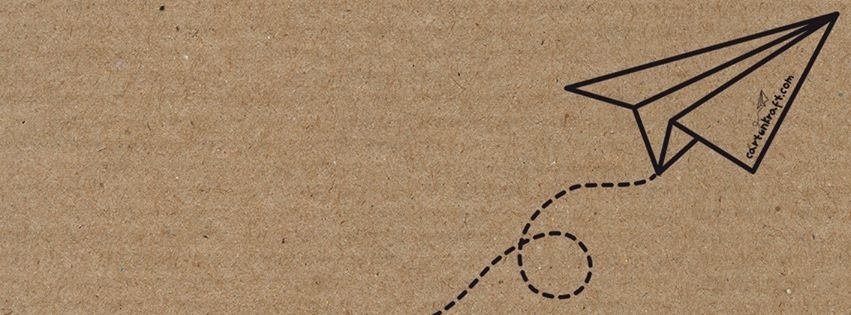 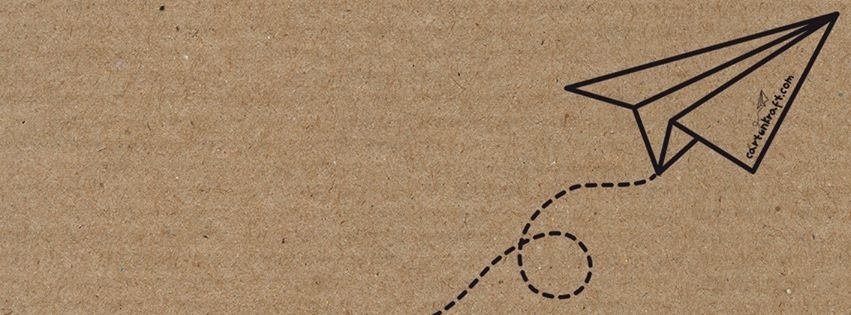 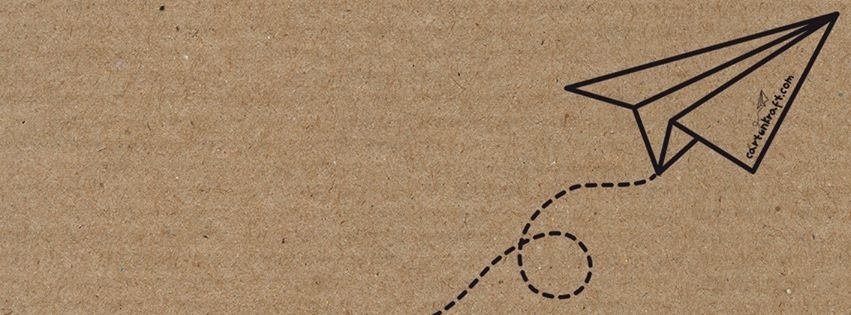 _ _ _ _ _ _ _ _ _ _ _ _ _ _ _ _ _ _ _ _ _ _ _ _ _ _ _ _ _ _
_ _ _ _ _ _ _ _ _ _ _ _ _ _ _ _ _ _ _ _ _ _ _ _ _ _ _ _ _ _
Ejemplo: El río se desbordó, inundando las casas del barrio
Pregunta: ¿Cómo se desbordó el río?Respuesta: ________________________
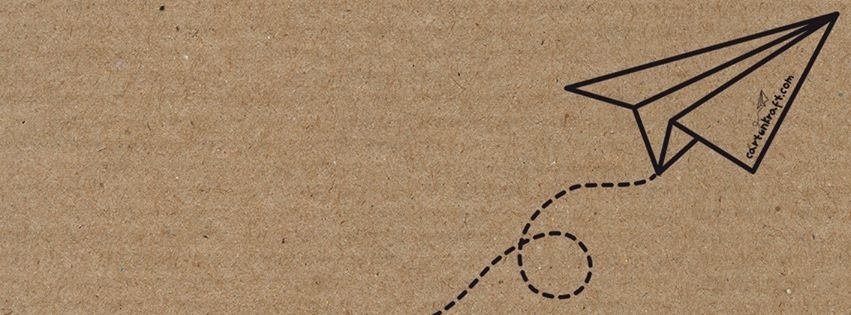 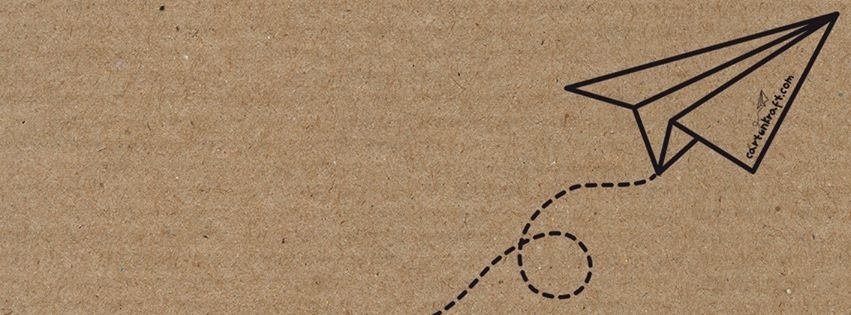 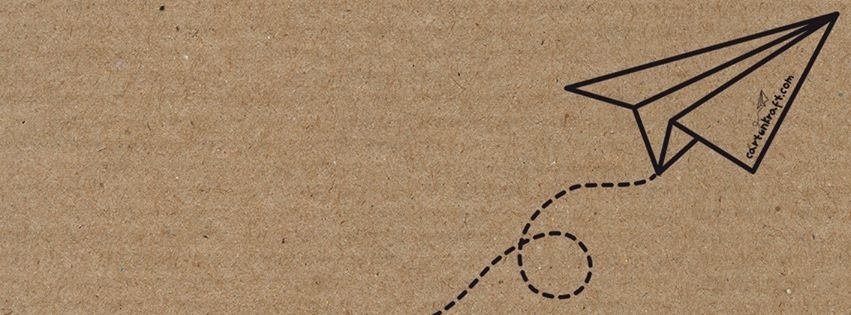 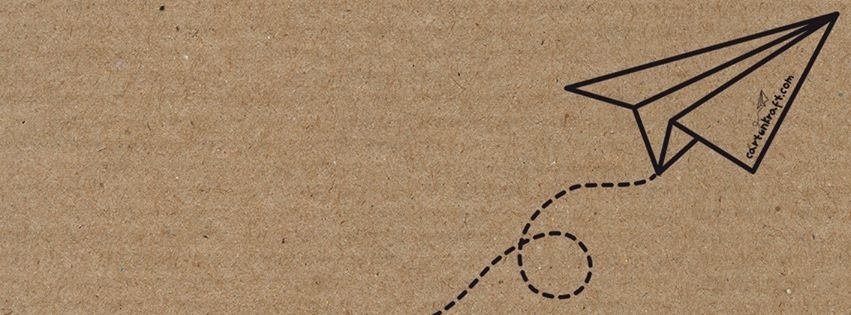 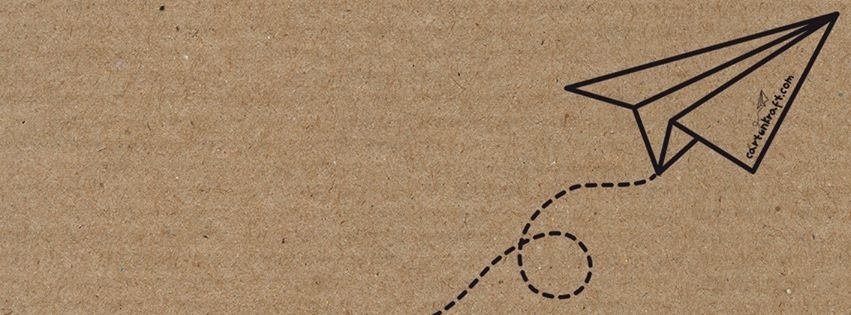 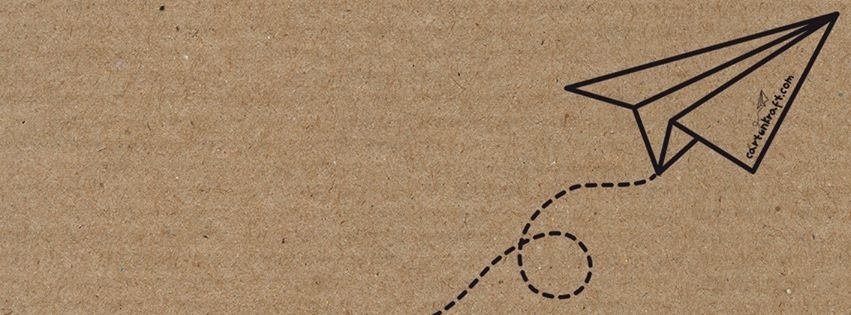 7
Revisa tu texto
La lectura en voz alta te ayuda a corroborar la acentuación y sirve para ajustar detalles.

Al leer puedes ponerte en el lugar de tu receptor y preguntarte ¿entiendo lo que leo?
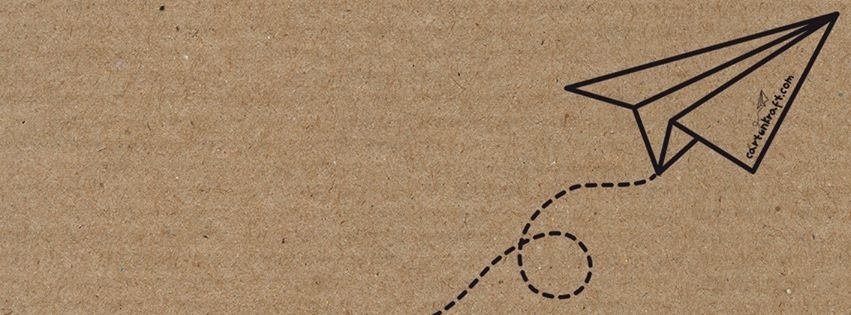 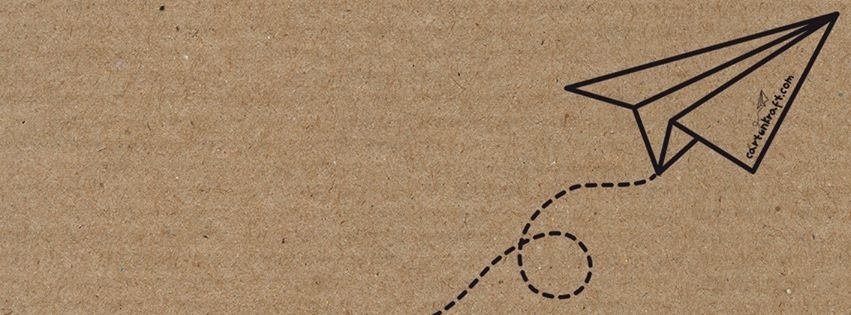 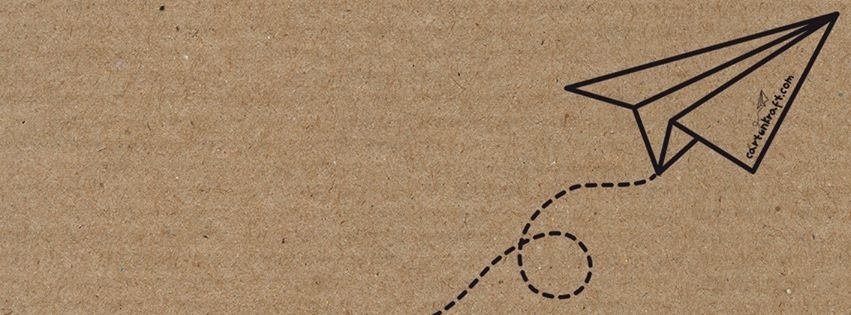 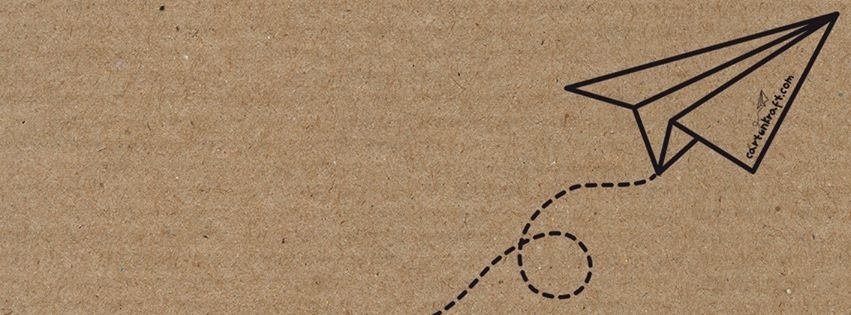 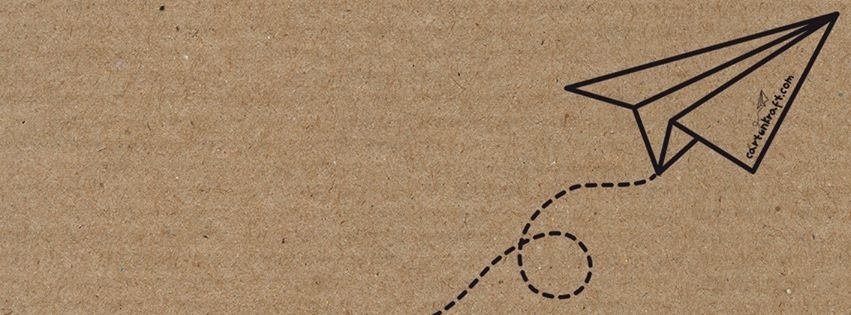 8
Consulta antes de enviar
O publicar
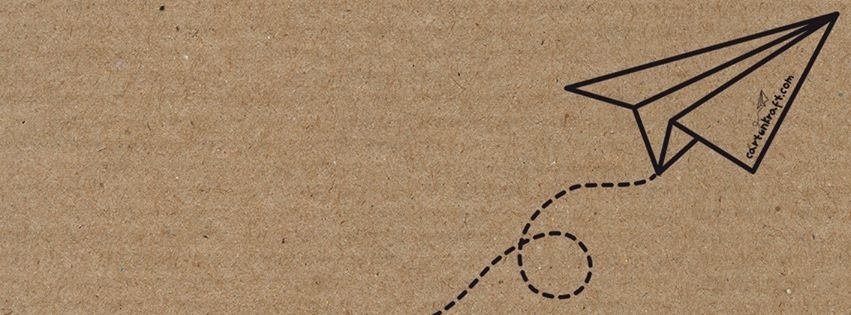 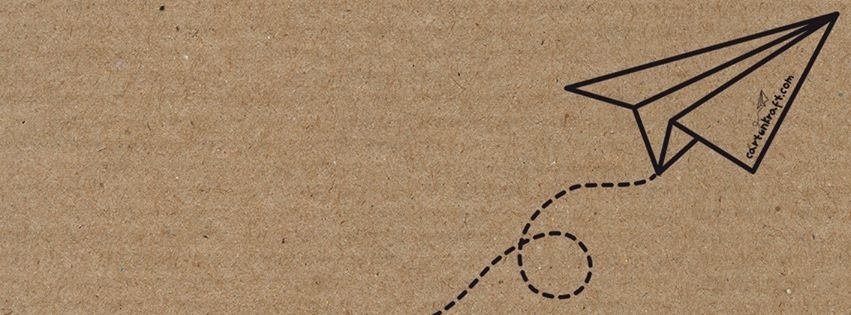 App - Diccionario de la RAE

www.rae.es
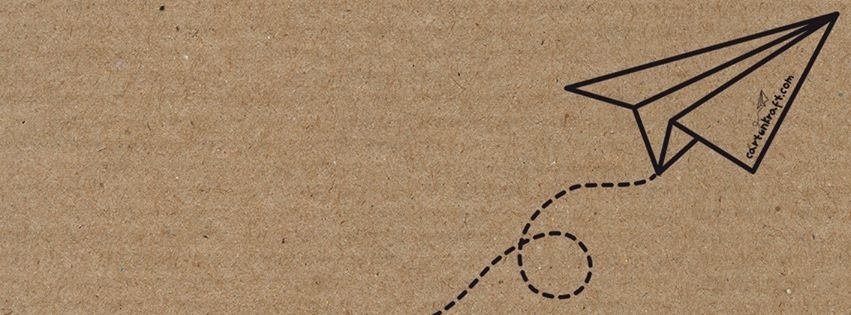 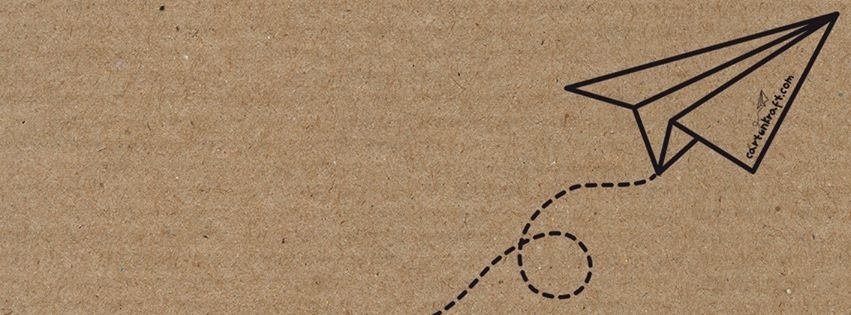 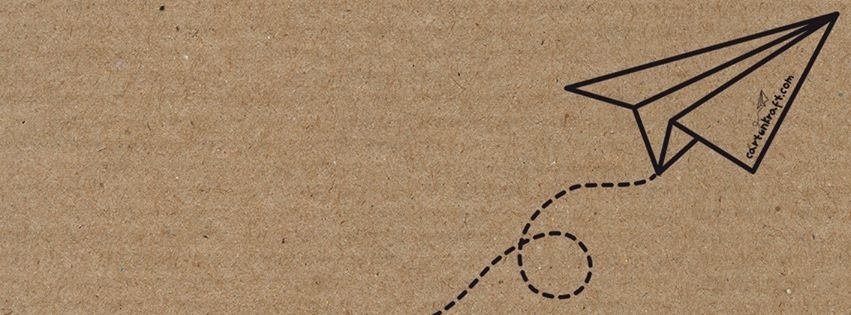 9
No escribas como hablas
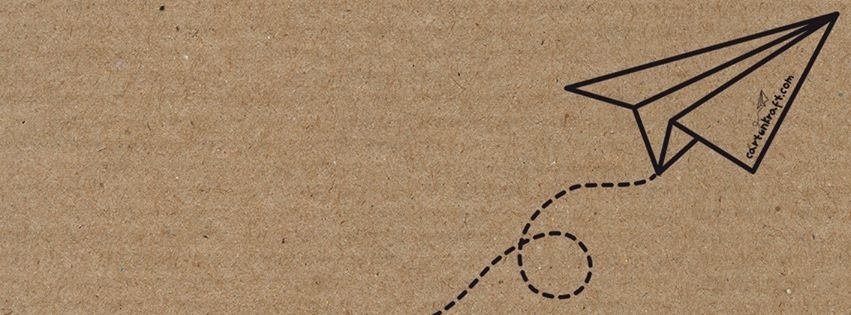 La construcción del lenguaje hablado y del escrito son diferentes. La redacción de un artículo periodístico o de un trabajo para la universidad no puede ni debe ser un texto literario, pero tampoco una conversación con los colegas.
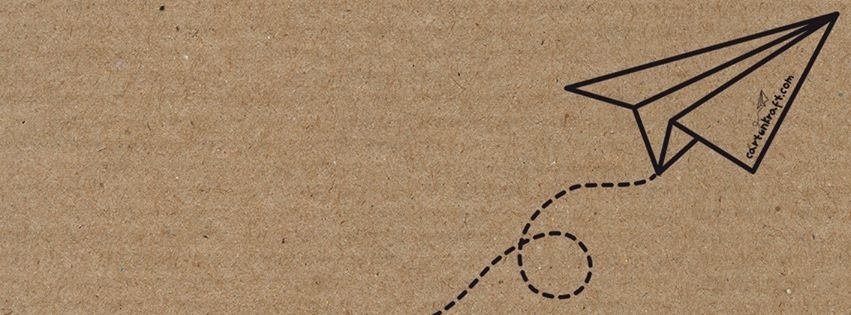 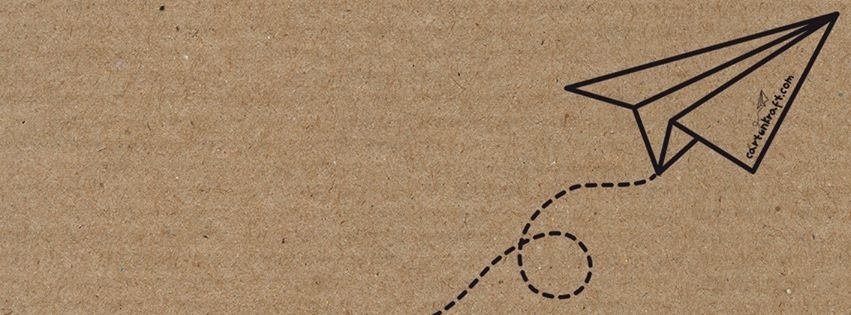 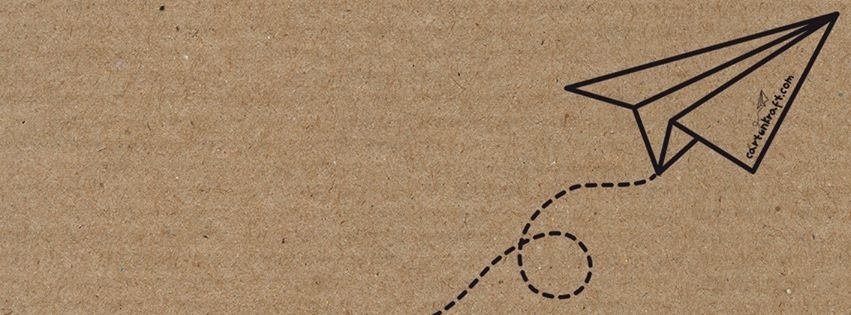 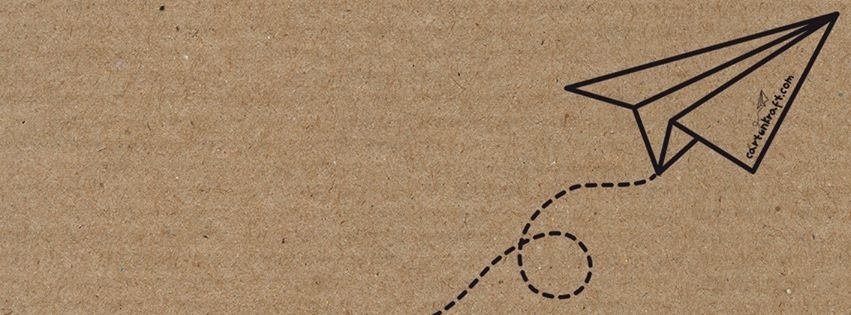 10
Lee
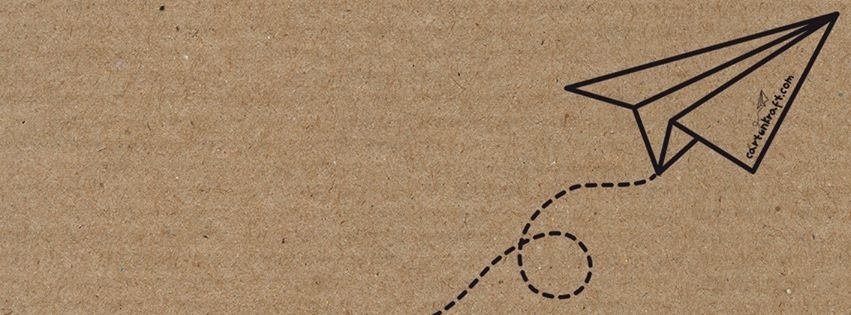 "Leer es para la mente lo que el ejercicio físico es para el cuerpo"
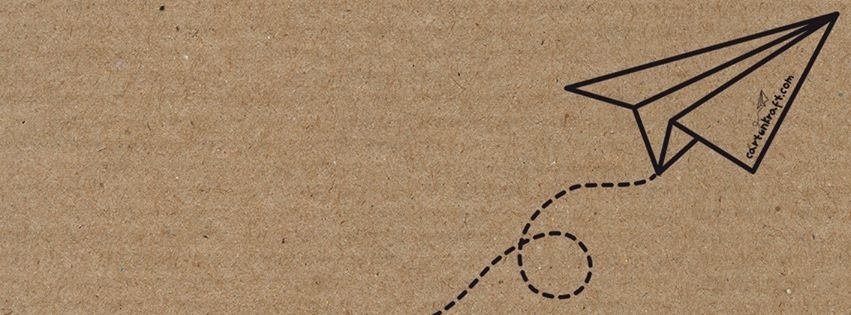 Joseph Addison, ensayista, poeta y guionista inglés (1672 - 1719)
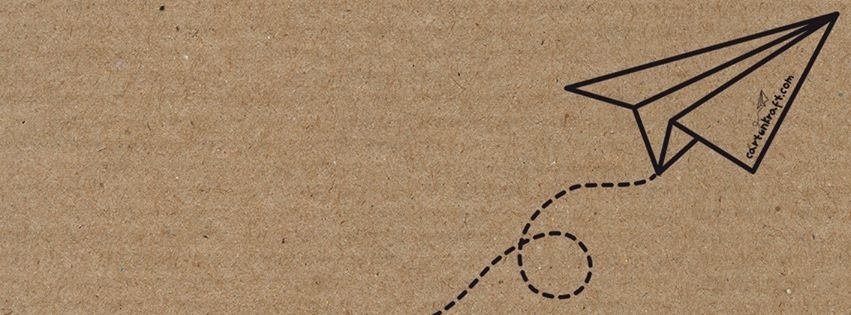 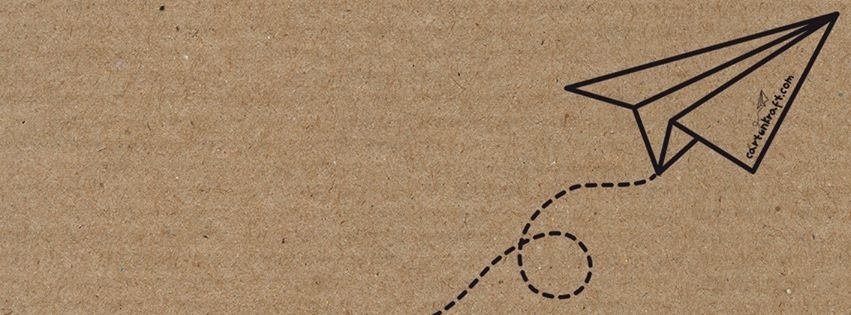 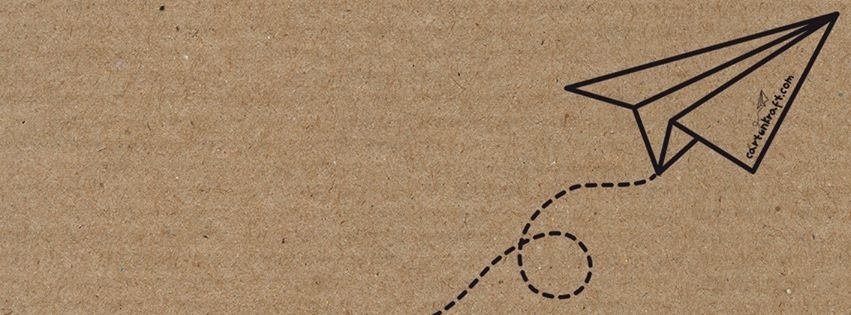 Beneficios de aplicar 
los consejos de redacción
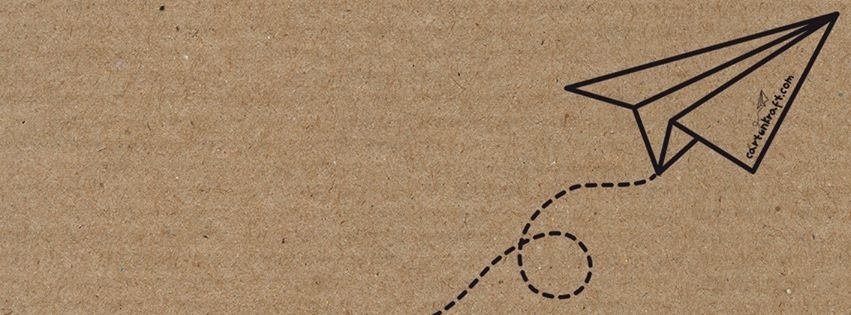 Muestra nuestro orden mental
 Nos otorga un carácter profesional
 Habla de nuestro respeto por el interlocutor
 Sirve como ejemplo 
 Brinda seguridad
 Facilita la comprensión adecuada 
	del mensaje por el receptor.
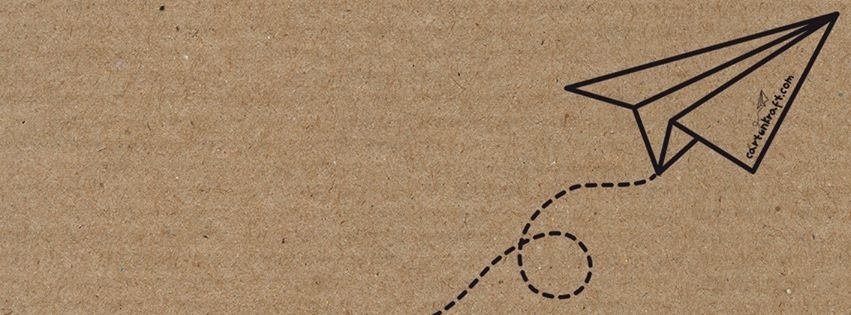 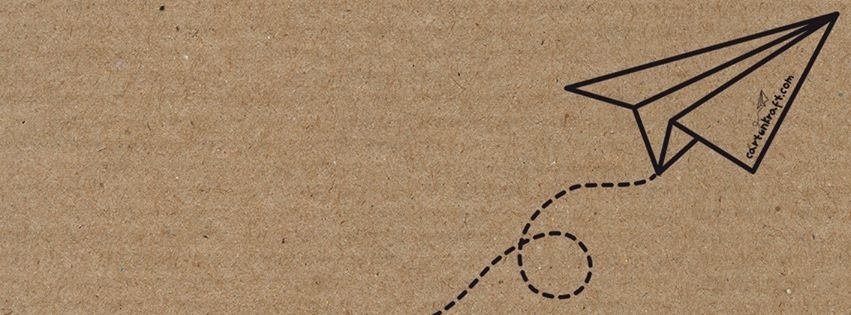 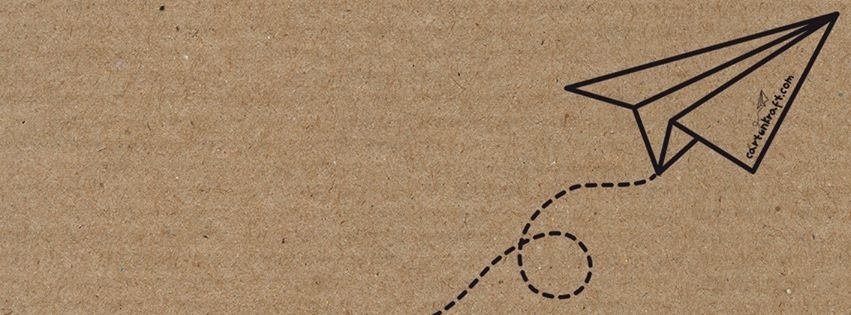 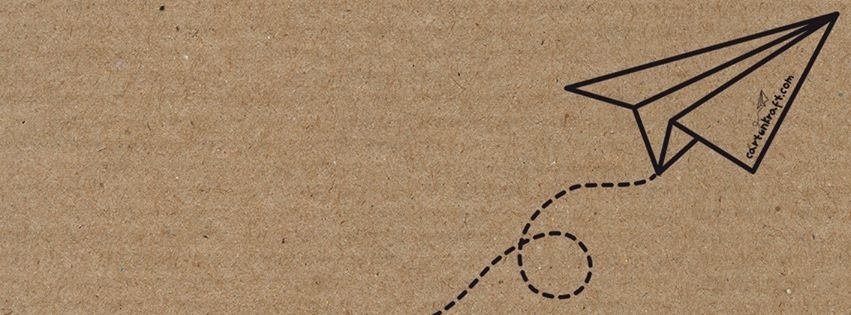 ¡Gracias!
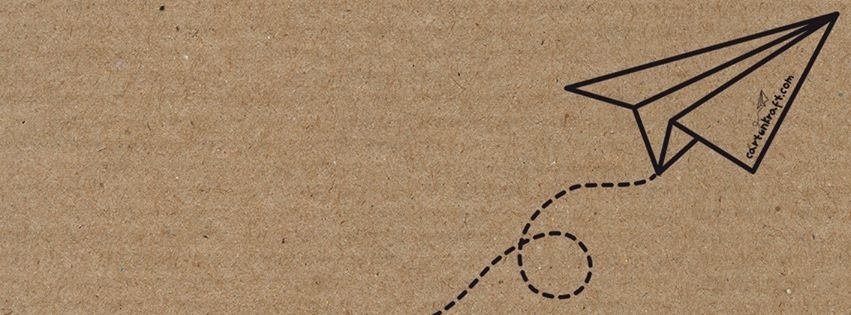 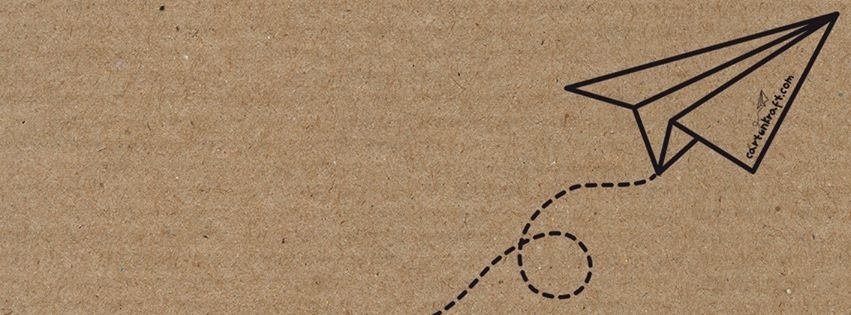 Yulieth Mora
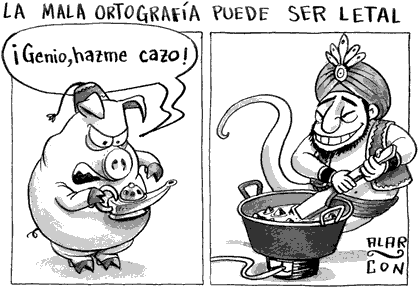 ACENTO - TILDE

Acento:  Golpe de voz que se realiza en una    sílaba de   una palabra para destacarla

Tilde:  signo o símbolo que se utiliza en la escritura para marcar la acentuación de las palabras 

Todas las palabras llevan acento pero no todas llevan tilde.
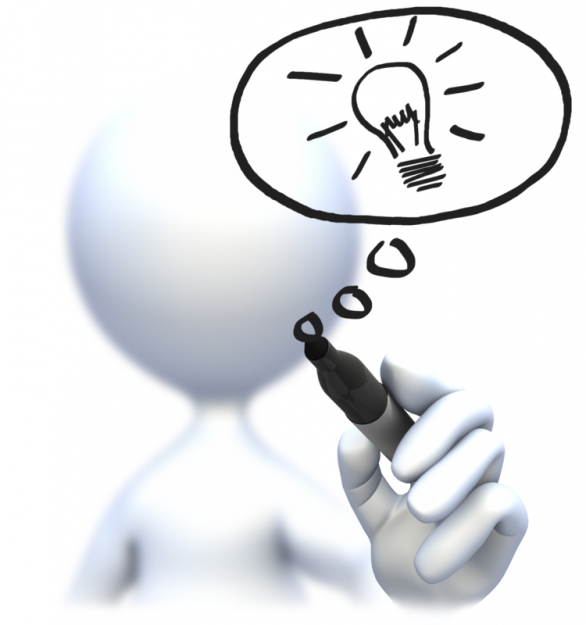 Existen reglas para determinar en qué sílaba va el acento ortográfico (tilde).

Los cuatro tipos de palabras que determinan la acentuación son:

Agudas
Graves
Esdrújulas
Sobresdrújulas
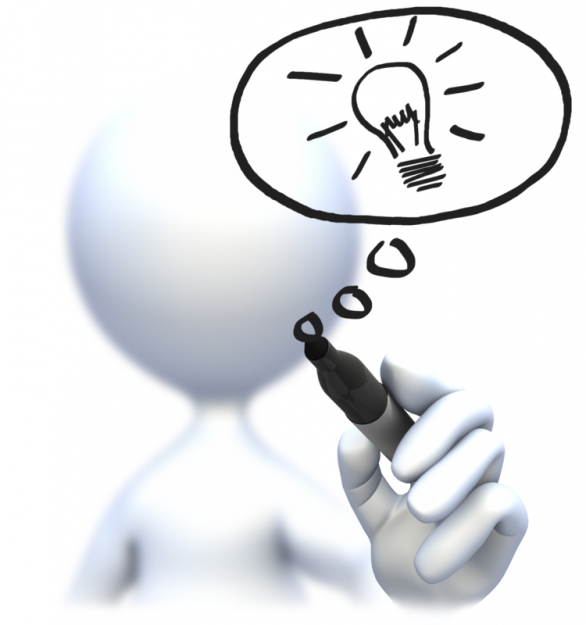 AGUDAS


Acento:  Última sílaba
Tilde:  Se marca  cuando terminan en VOCAL, N o S: Si termina en S precedida de otra consonante no lleva: robots, tictacs.
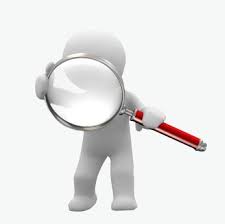 EJEMPLOS AGUDAS
Allá                 Animal  
Aquí                Cartel
Cajón              Adaptador
Perú                Aerosol
Acción            Brevedad
Sofá                Bulevar
Café                Brutal
Japonés         calcar
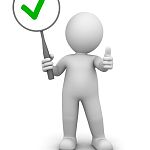 ERRORES AGUDAS
Salúd
Acomodár
Aerosól
Adjudicár
Adaptadór
Afectividád
Brutál
Caducidád
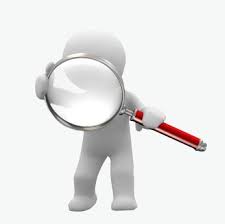 GRAVES

Acento:  Penúltima  sílaba
Tilde:  Se marca  cuando terminan en una letra distinta a VOCAL, N o S.
Si acaba en S   precedida de consonante sí lleva: bíceps, cómics.
EJEMPLOS - GRAVES
Ángel       Mármol
Árbol        Ojo
Cama        Virgen
Sala           Trébol
Mano        Túnel
Lápiz          Zancudo
Abanico     Zapato
Fútbol        Martes
Alférez       Tarde
ERRORES - GRAVES
Exámen
Fócos
Órden
Ropéro
Pintúra
Periodísta
Pláza
Plúma
Tílde
ESDRÚJULAS

Acento:  Penúltima  sílaba
Tilde:  Siempre se les marca tilde

SOBRESDRÚJULAS

Acento:  Sílaba anterior a la  penúltima  
Tilde:  Siempre se les marca tilde
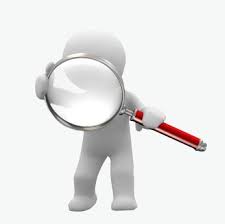 EJEMPLOS - ESDRÚJULAS
Esdrújula      Fósforo
Miércoles     Cáscara
Pájaro            Hígado
Gramática     Ejército
Máquina       Cerámica
Sílaba            Oxígeno
Penúltima     Didáctico
Séptimo        Válido
Económico    Cállate
EJEMPLOS - SOBRESDRÚJULAS
Cuéntamelo 
devuélveselo 
Éticamente 
Fácilmente 
Rápidamente 
Últimamente 
Repíteselo  
Ágilmente
Adverbios que terminan en -MENTE


Si el adjetivo lleva tilde, el adverbio conserva la tilde. 
Si el adjetivo no lleva tilde el adverbio tampoco.

Adjetivo CON tilde -> Adverbio CON tilde
Difícil - Difícilmente
Fácil - Fácilmente
Cortés – Cortésmente

Adjetivo SIN tilde -> Adverbio SIN tilde
Constante - Constantemente
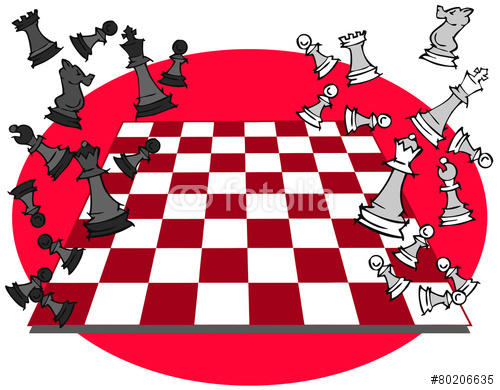 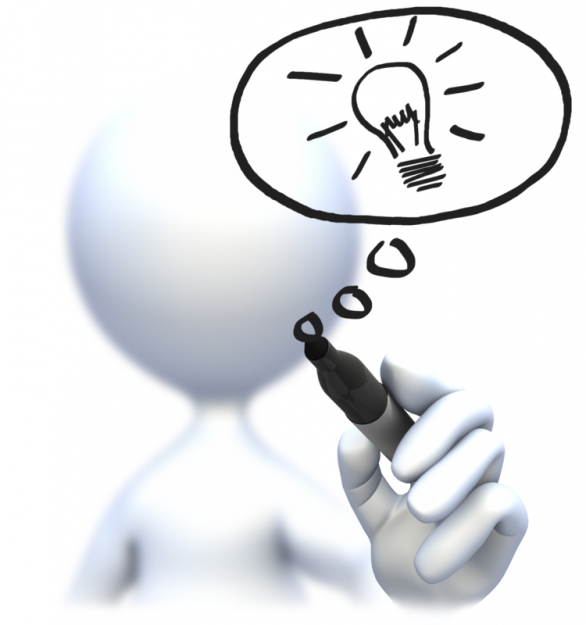 LA TILDE EN MONOSÍLABOS

Los monosílabos generalmente no llevan tilde pero existen algunas excepciones. La tilde sirve para diferenciar un significado de otro, es por eso por lo que se llama tilde diacrítica.
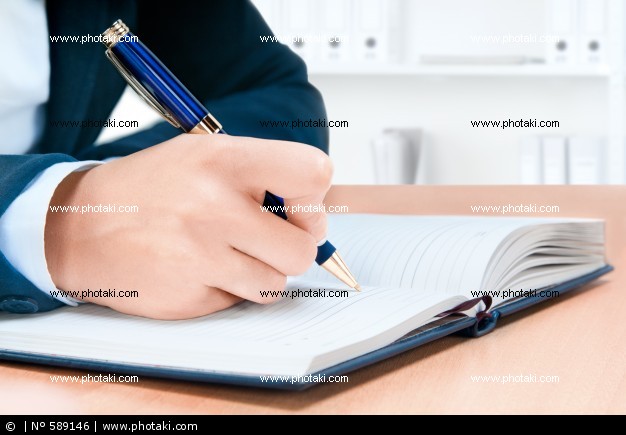 LA TILDE EN MONOSÍLABOS

Él: Pronombre personal. Ej: Dígaselo a él.El: Artículo determinante. Ej:Pásame el libro.

Tú: Pronombre personal Ej: Tú sabes lo que dices.Tu: Adjetivo posesivo Ej: Aquí está tu maleta.
LA TILDE EN MONOSÍLABOS


Mí: Pronombre personal Ej: Esto es para mí.
Mi: Adjetivo posesivo. Ej: Ésta es mi casa.
Mi: Nota Musical. Ej: Debes llegar a la nota mi.

Té: Sustantivo. Ej: ¿Quieres tomar té?
Te: Pronombre personal. Ej: Te quiero mucho.
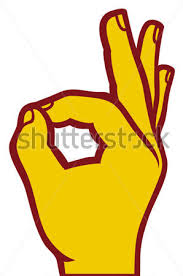 LA TILDE EN MONOSÍLABOS


Sé: Del verbo saber. Ej: Sé que eres prudente.Sé: Del verbo ser. Ej: Sé lo que quieras ser.Se: Pronombre personal. Ej: No se lo digas.

Dé: Del verbo dar. Ej: Dé lo que corresponda.De: Preposición. Ej: Me voy de viaje.
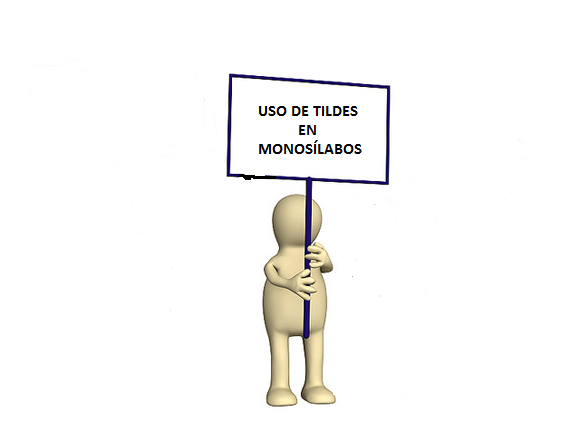 LA TILDE EN MONOSÍLABOS

Sí: Pronombre personal. Ej:Dijo para sí.

Sí: Adverbio afirmativo. Ej: Sí, lo aseguro.

Sí: Sustantivo: Ej: El sí de las niñas.

Si: Conjunción: Ej: Si llegas tarde, no te esperaremos

Si. Nota Musical: Ej: Me cuesta llegar a la nota si.
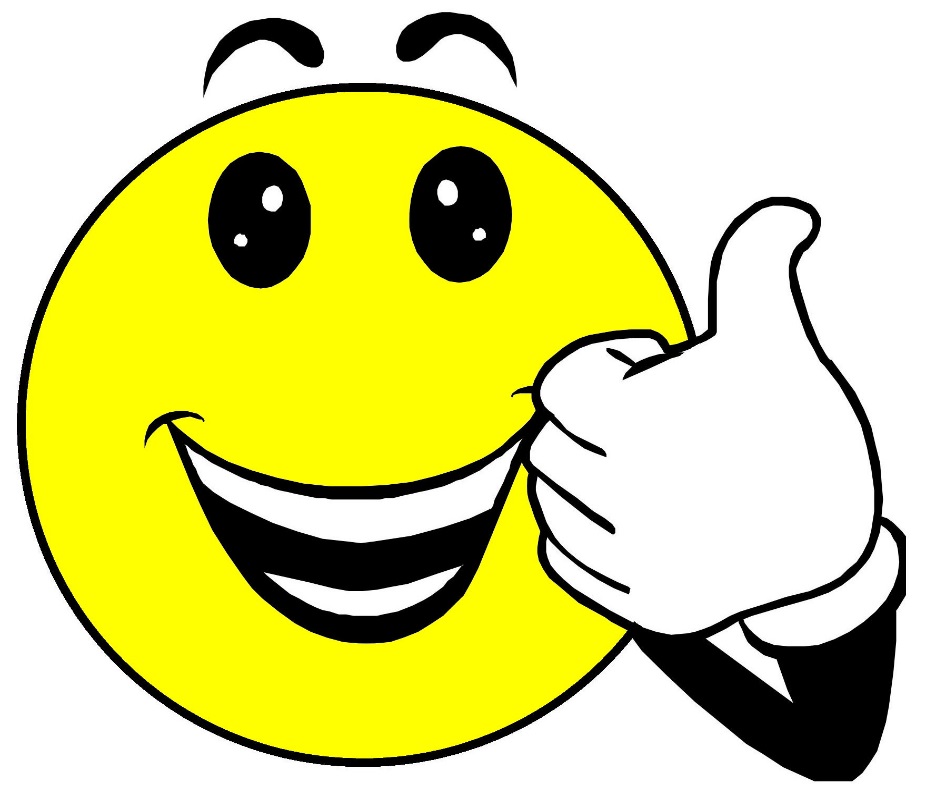 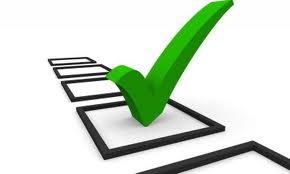 LA TILDE EN MONOSÍLABOS


Más: Adverbio de cantidad. Ej: Quiero más.Mas: Conjunción (equivale a pero). Ej: Te fui a ver, mas no te encontré.

ó: Conjunción. Va entre números: Ej: Llegaron 20 ó 30 personas.o: Conjunción: Va entre letras. Ej: Llegaron veinte o 30 personas.
Tilde en qué, cuál/es, quién/es, cómo, cuán, cuánto/a/os/as, cuándo, dónde y adónde

Las palabras qué, cuál/es, quién/es, cómo, cuán, cuánto/a/os/as, cuándo, dónde y adónde se escriben con tilde cuando tienen sentido interrogativo o exclamativo.
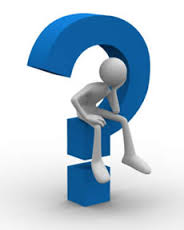 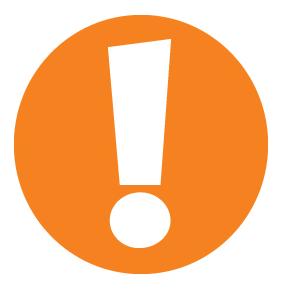 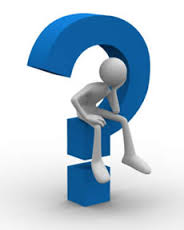 ¿Qué ha dicho?            
¿De quién es esto?
¡Con qué seriedad trabaja!
¿Con cuál se queda usted?
¡Cómo ha crecido este niño!
¡Cuán bello es este paisaje!
¿Cuántos han venido?
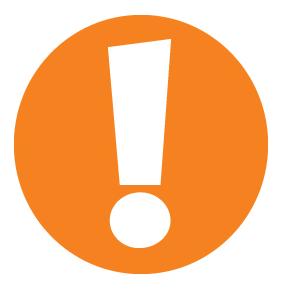 USO DE LA H

Se escriben con H todos los tiempos del verbo HACER. 
     Ejemplos: Hago, hacemos.

No llevan H las formas del verbo ECHAR. 
    Ejemplos:  Echaban,  echamos.

Se escriben con H los tiempos del verbo HABER. Se escribe HA y HE si van seguidos de Participio Pasivo: ha salido, he contado, ha bailado

Salí ha jugar
Salí ha cantar
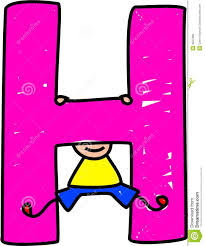 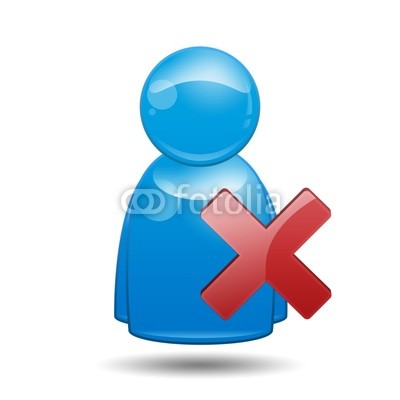 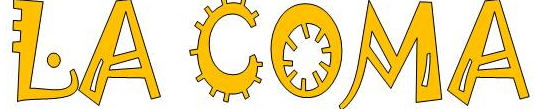 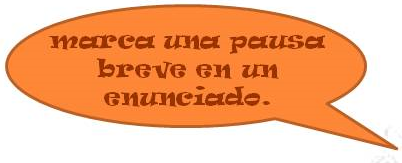 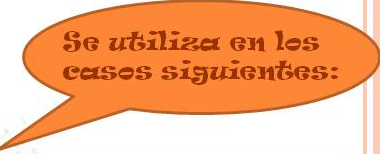 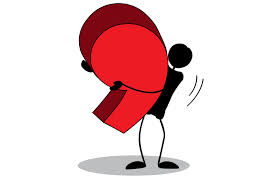 Para separar elementos en una enumeración (excepto los que van unidos por y,e,o,u)

     Ejemplos: El ramo estaba compuesto por rosas,          claveles, amapolas y tulipanes)
      Primavera, verano, otoño e invierno


Para encerrar elementos explicativos
 
     Ejemplo: Javier, que estaba distraído, se sobresaltó
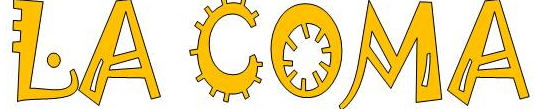 Para separar expresiones tales como por tanto, es decir, por ejemplo
     Ejemplos: La semana próxima tendrás un examen, por tanto deberás prepararlo con tiempo


Para indicar la omisión del verbo 
     Ejemplo: Esteban jugaba en el patio y Juan, en la cocina
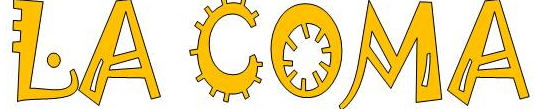 COMUNICACIÓN ORAL
ESTRUCTURA DEL DISCURSO Y PRESENTACIÓN
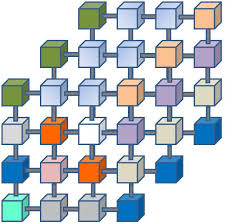 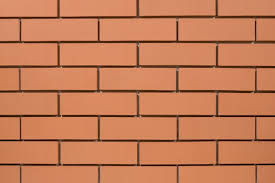 “LA ÚNICA MANERA DE VENCER UN MIEDO, ES ENFRENTARLO”
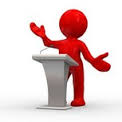 EJERCICIO PRÁCTICO
LA IMPROVISACIÓN ES EL ÚNICO ARTE EN EL QUE NO SE PUEDE IMPROVISAR
PASOS DE PREPARACIÓN:
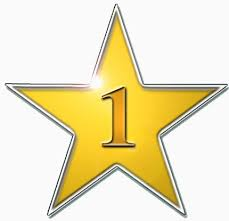 TENER DOMINIO SOBRE EL TEMA A EXPONER
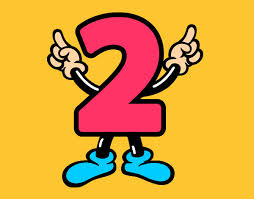 ESTUDIAR EL PÚBLICO OBJETIVO
PREPARAR EL CONTENIDO DE TAL FORMA QUE SE DESARROLLE LA PRESENTACIÓN EVITANDO LA MONOTONÍA,  TRAIENDO CASOS REALES Y HASTA COMENTARIOS AGRADABLES QUE CAPTUREN LA ATENCIÓN DEL PÚBLICO
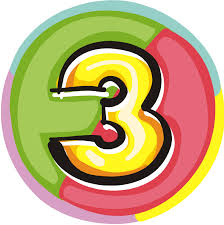 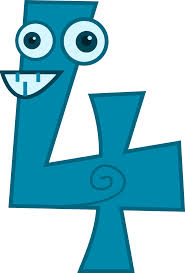 ENSAYAR LOS TIEMPOS Y LA CALIDAD DE LA PRESENTACIÓN HASTA LOGRAR LA PERFECCIÓN
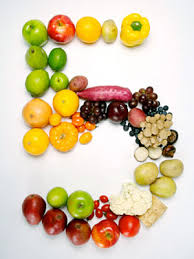 LOGRAR UN VÍNCULO PERMANENTE, TRANQUILO Y SIN ACARTONAMIENTO
FACTORES CRÍTICOS DE ÉXITO
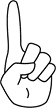 CONSTRUYA UNA IDEA MACRO
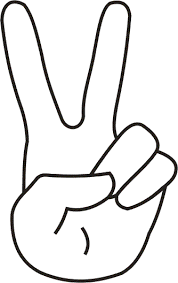 DESARROLLE LA IDEA SIN PERDER EL HILO CONDUCTOR
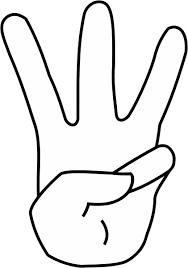 CIERRE CONTUNDENTE
TIPS PARA LA PRESENTACIÓN PERSONAL
Usar un traje acorde al tipo de presentación.
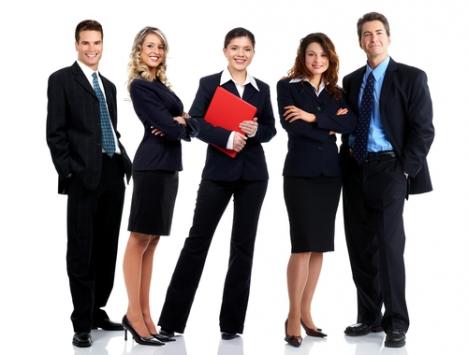 Evitar la mezcla de estilos:  
saco formal y jean, tenis
 y sin medias.
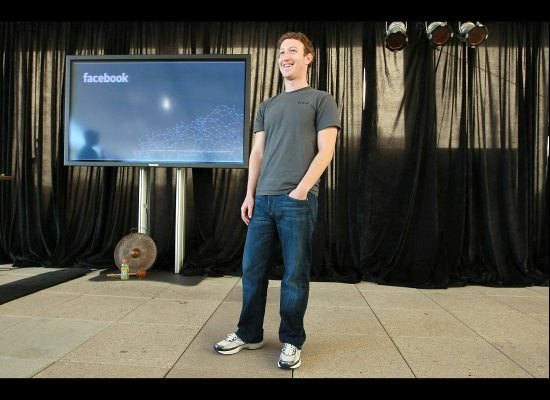 Hay que dejar una muy buena impresión (en función también del público que se tiene).
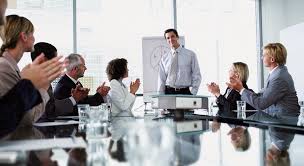 ¡ El que tiene la palabra tiene el poder, pero también está siendo evaluado por todos !
MEDITACIÓN PARTE II
Meditación 2
CREATIVIDAD

DESAFÍO

CONOCIMIENTO INTERIOR

CAMBIOS DIARIOS

CONFIANZA

AUTOESTIMA
Propósito
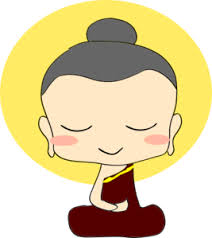 3 minutos
CONCIENCIA
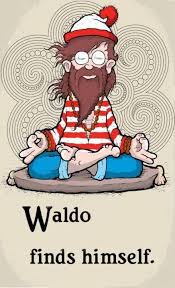 GRACIAS!!! AndreaCarlosIrmaYuliethMónica